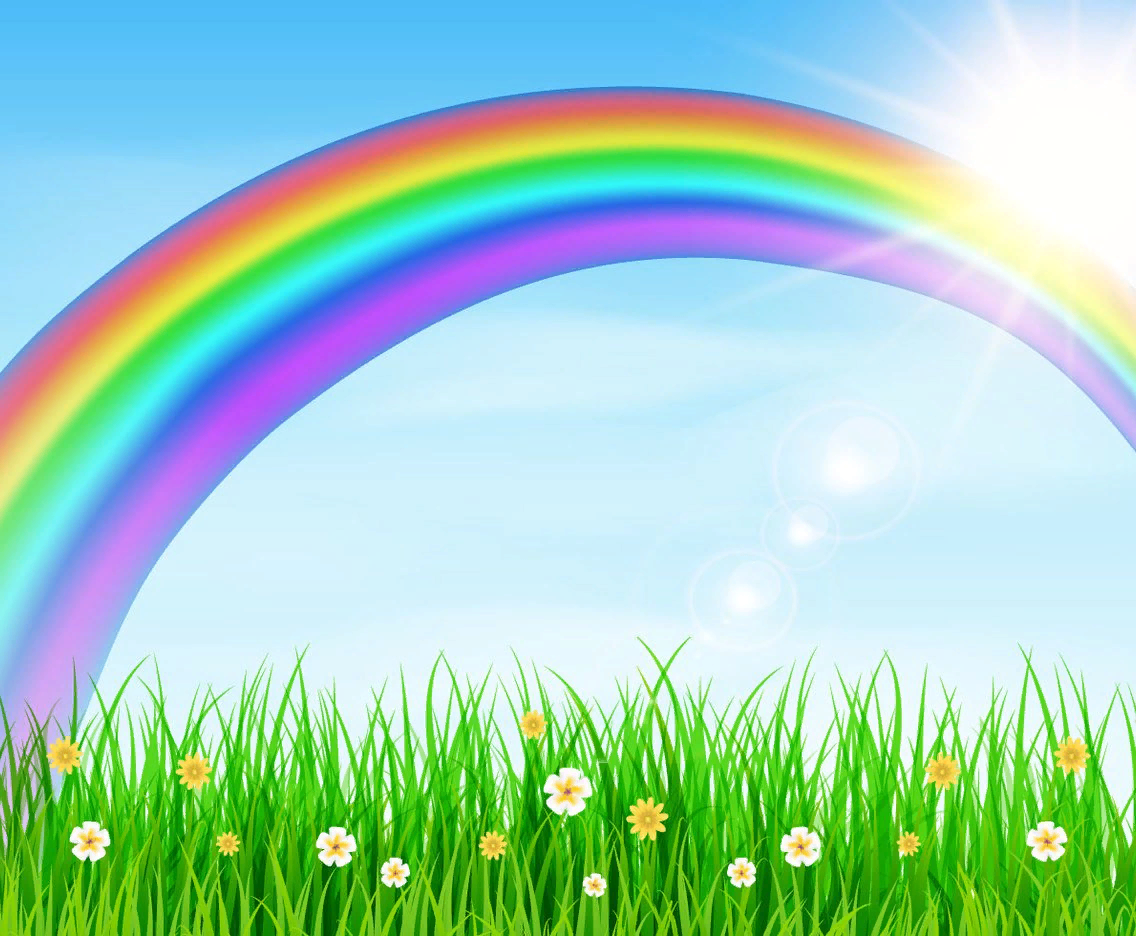 Как мы провели лето! Группа «Радуга»
Воспитатель: Афонина Т. А.
Цель работы : сохранение и укрепление психического и физического здоровья детей с учетом индивидуальных способностей в летний период.
Были реализованы следующие задачи:
1. Создание условий, обеспечивающих охрану жизни и укрепления здоровья детей;
2. Реализация системы мероприятий, направленных на оздоровление и физическое воспитание детей, развитие собственной инициативности, любознательности и познавательной активности;
3. Осуществление просвещения родителей по вопросам воспитания и оздоровления детей в летний период.
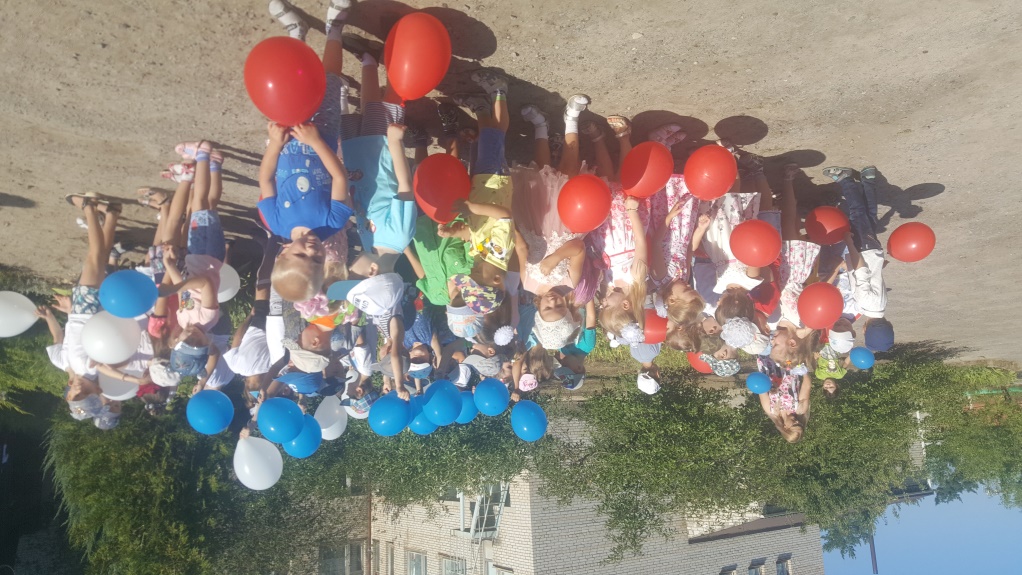 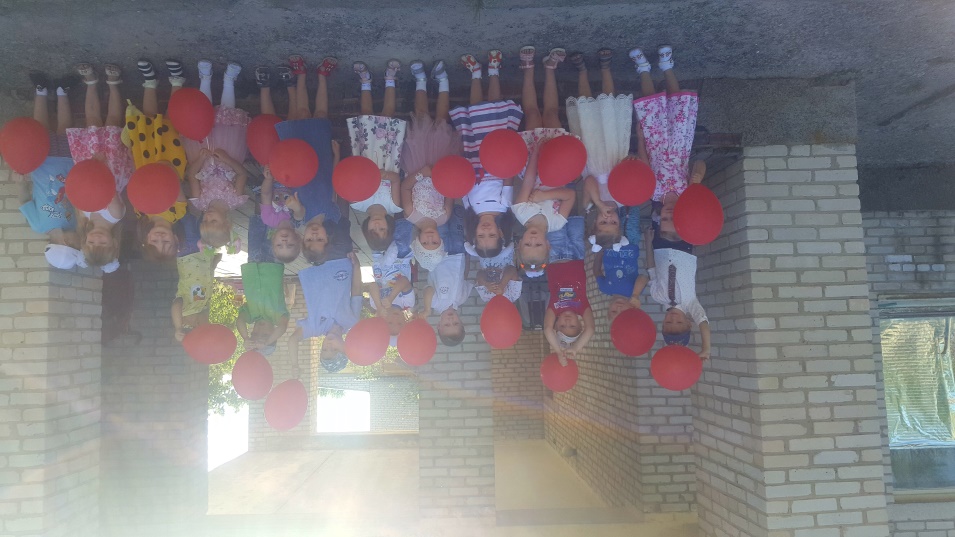 Летом солнце ярко светит,Птички радостно поют!Развлекаются все дети,И танцуют и поют!
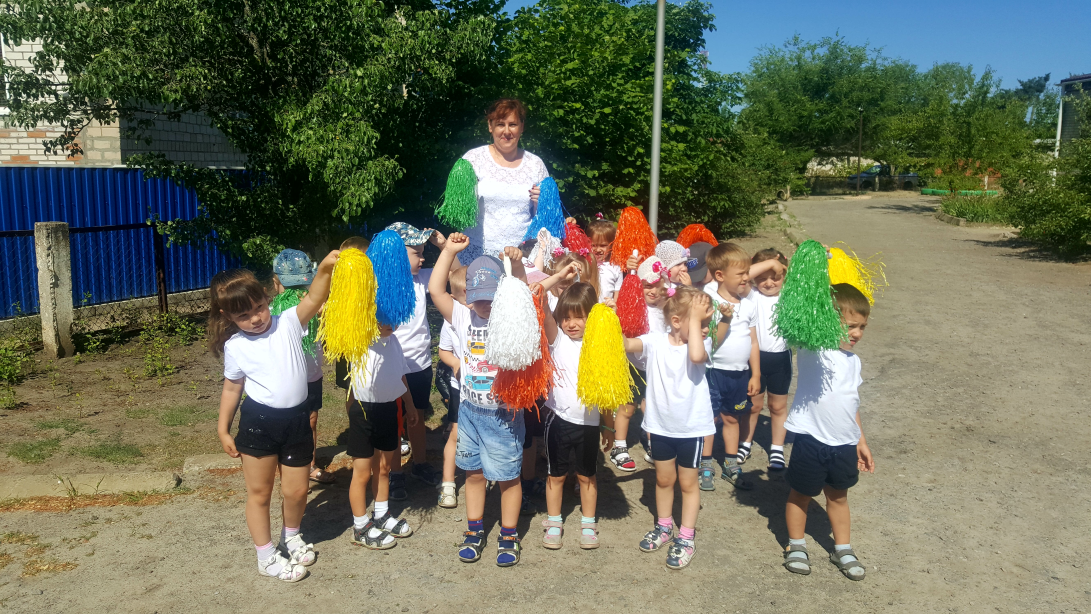 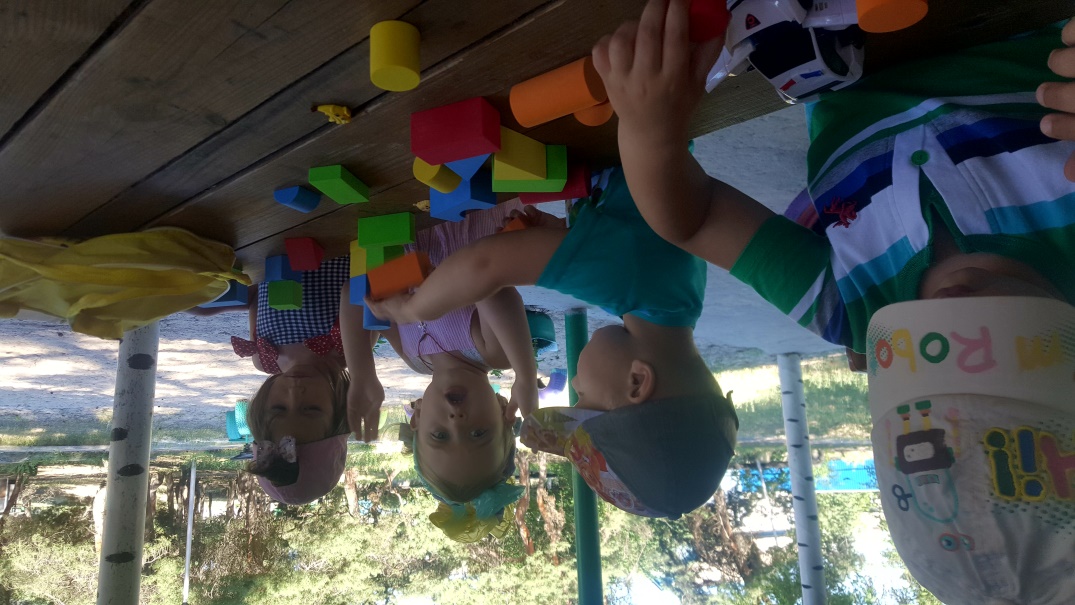 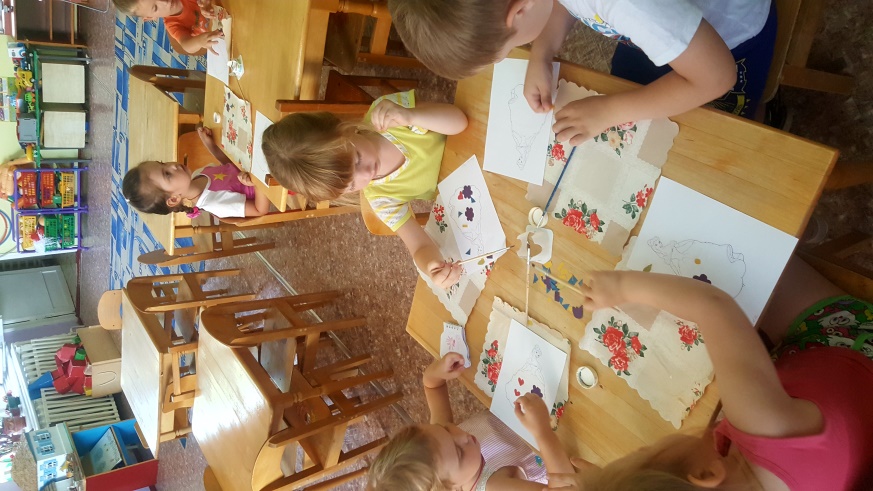 Строим, рисуем, 
лепим и клеим!
Всё, конечно, 
мы успеем!
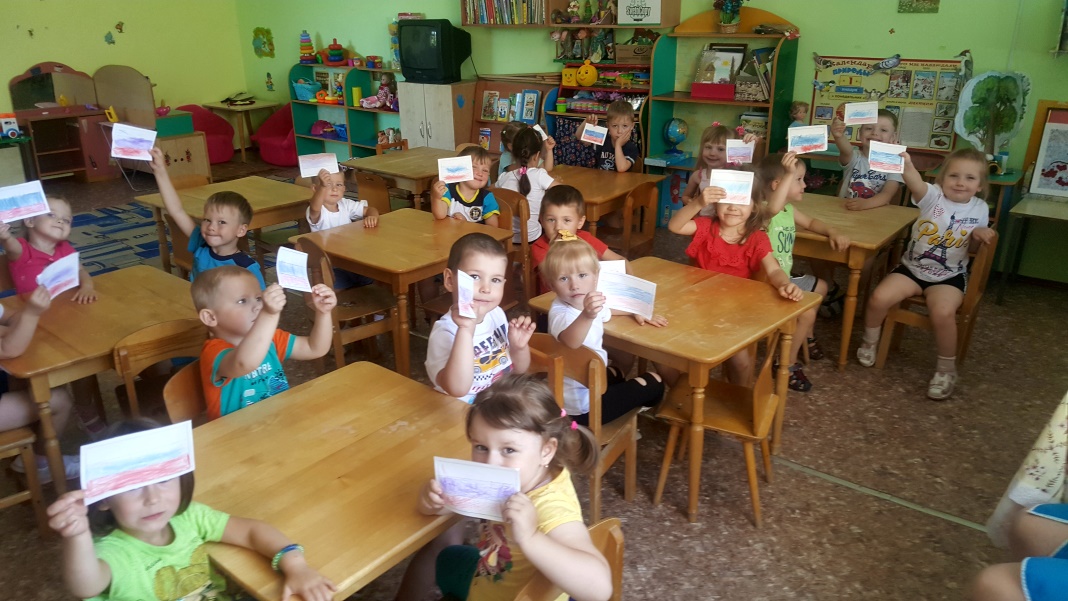 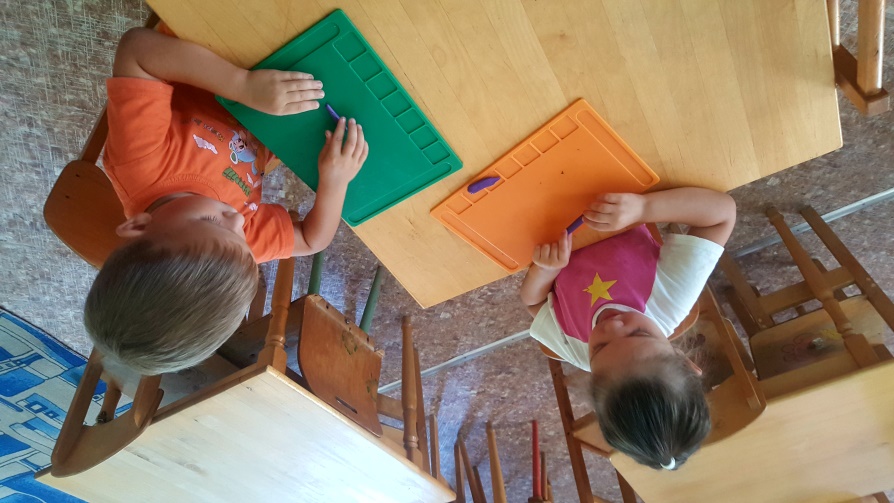 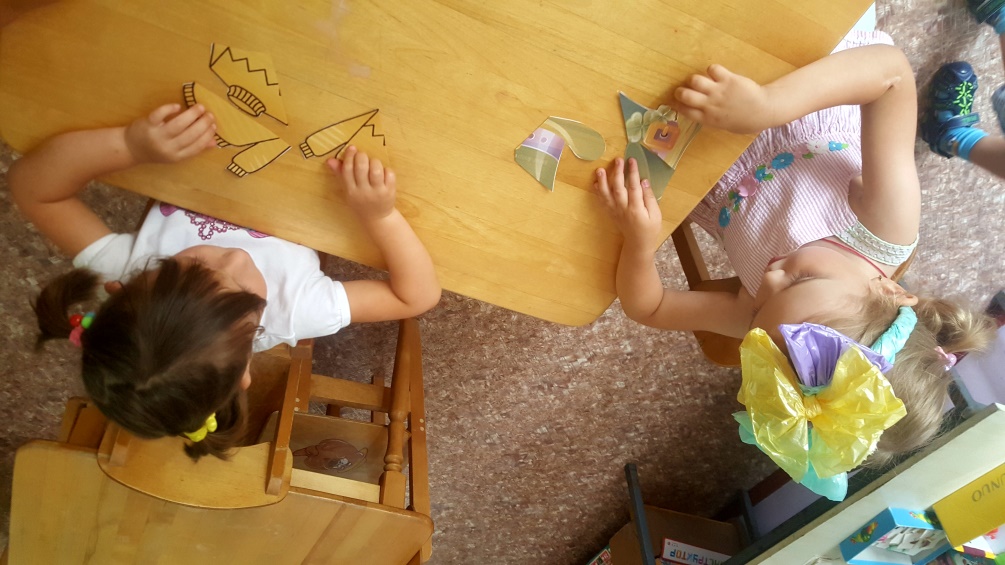 «Спасибо» скажем мы для мам,
За наряды красивые нам!
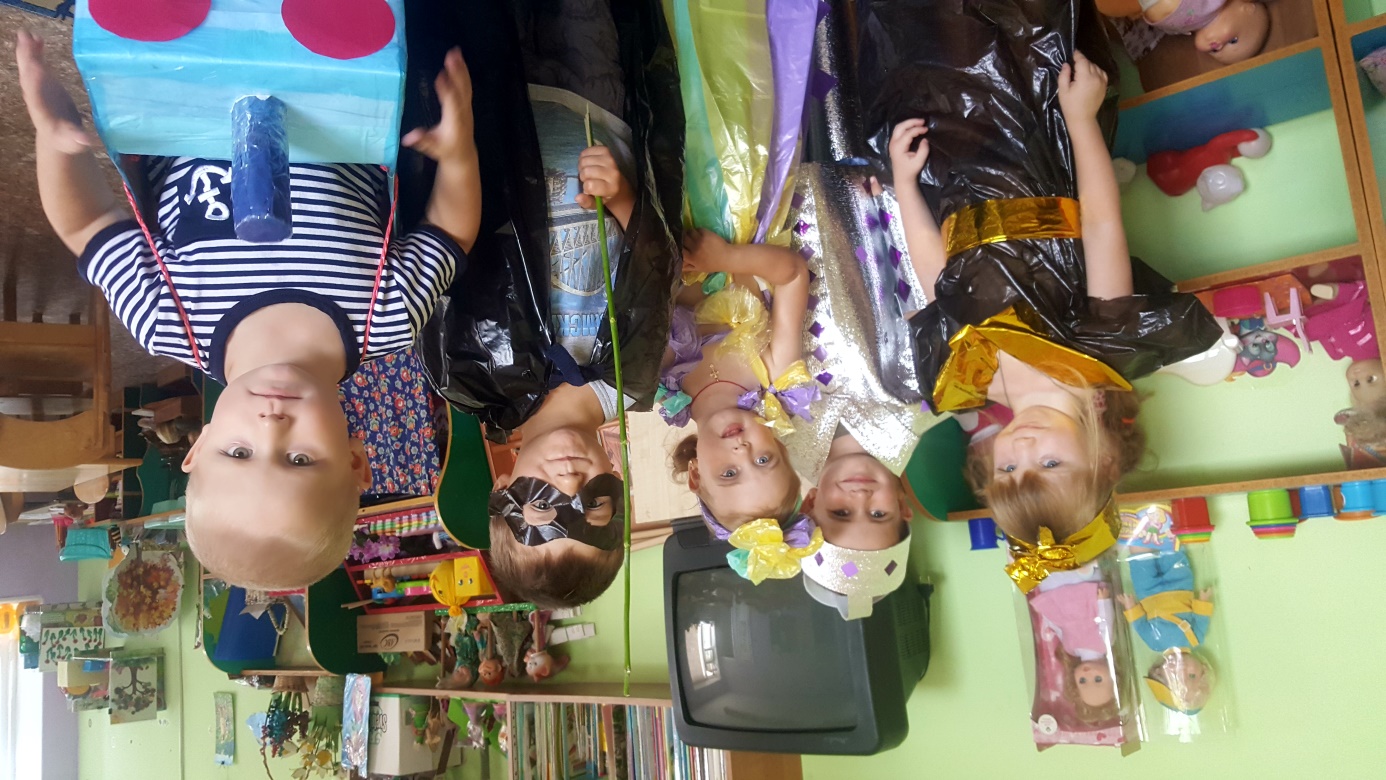 Любим в игры поиграть
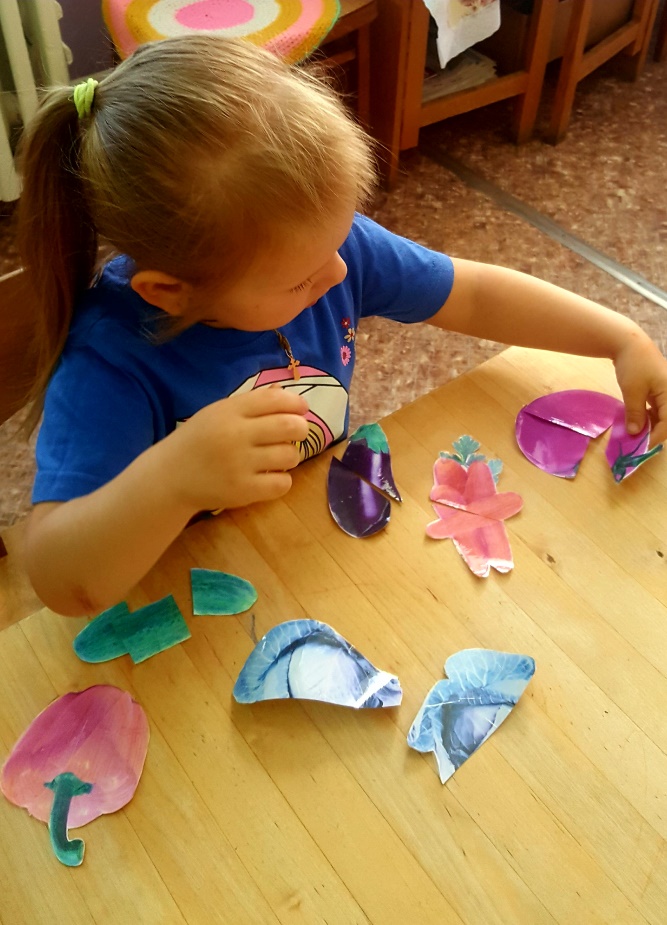 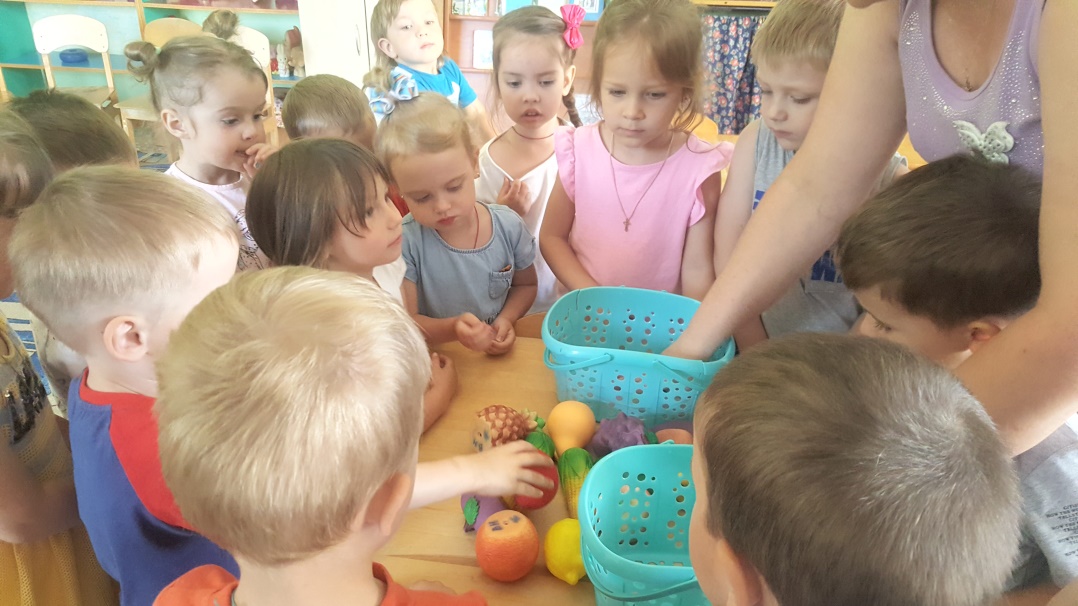 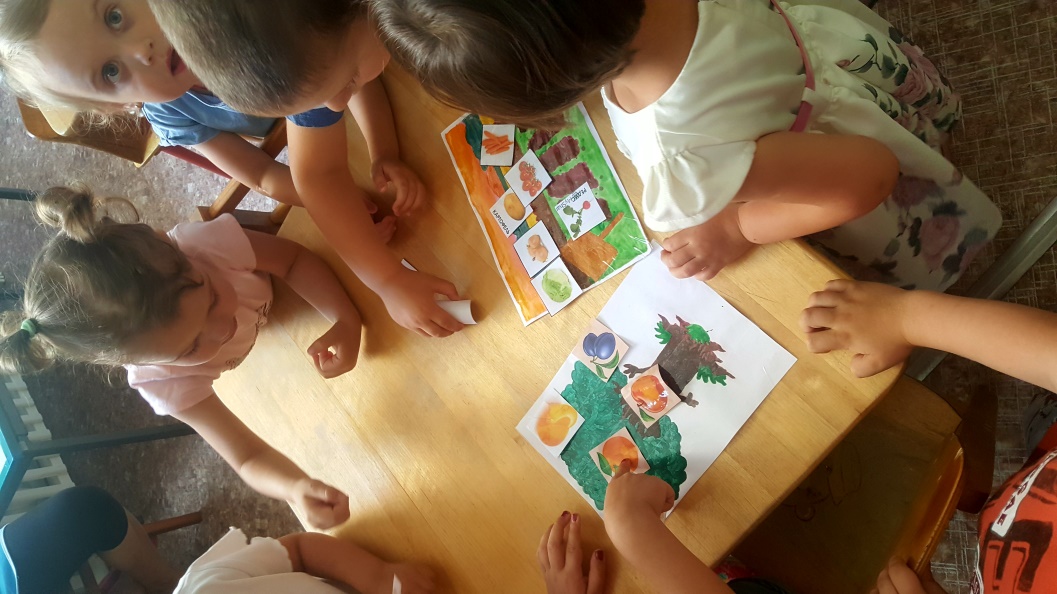 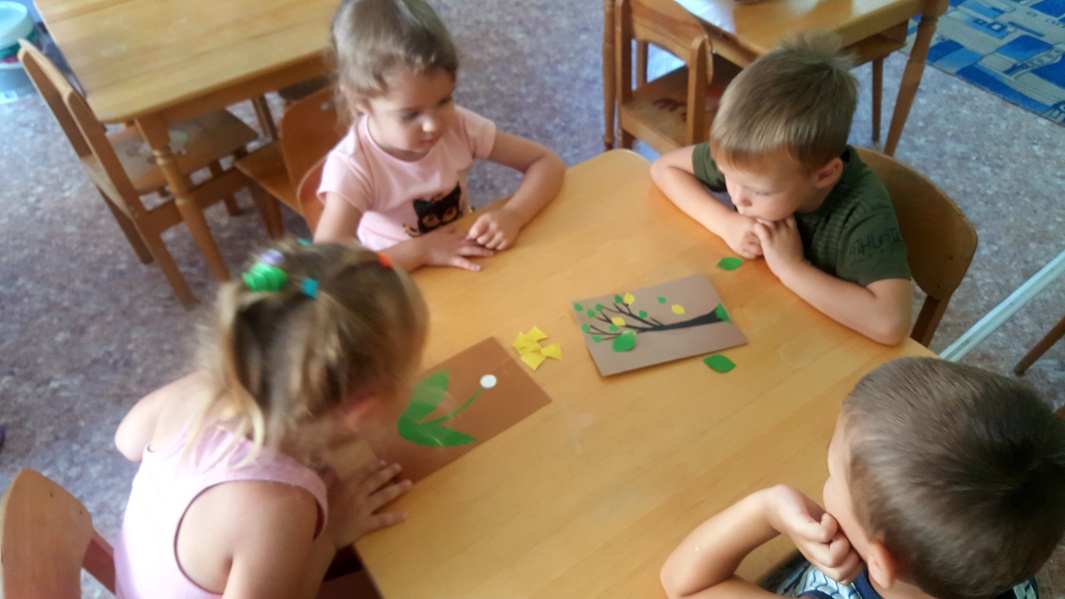 Кто на свете самый главный, самый добрый, самый славный?
Кто он? Как его зовут?             Ну, конечно, это труд!
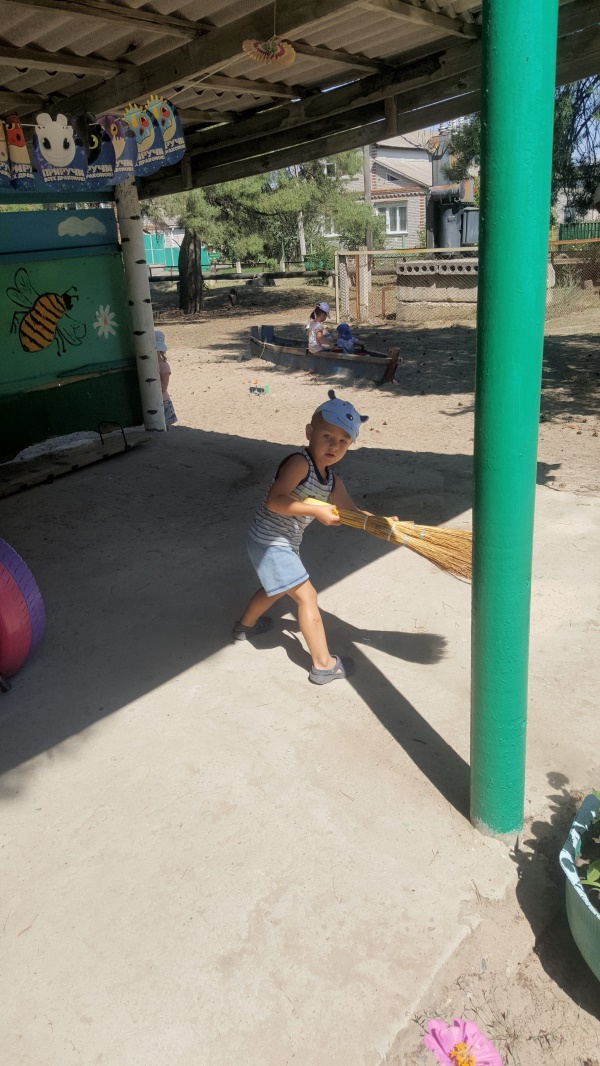 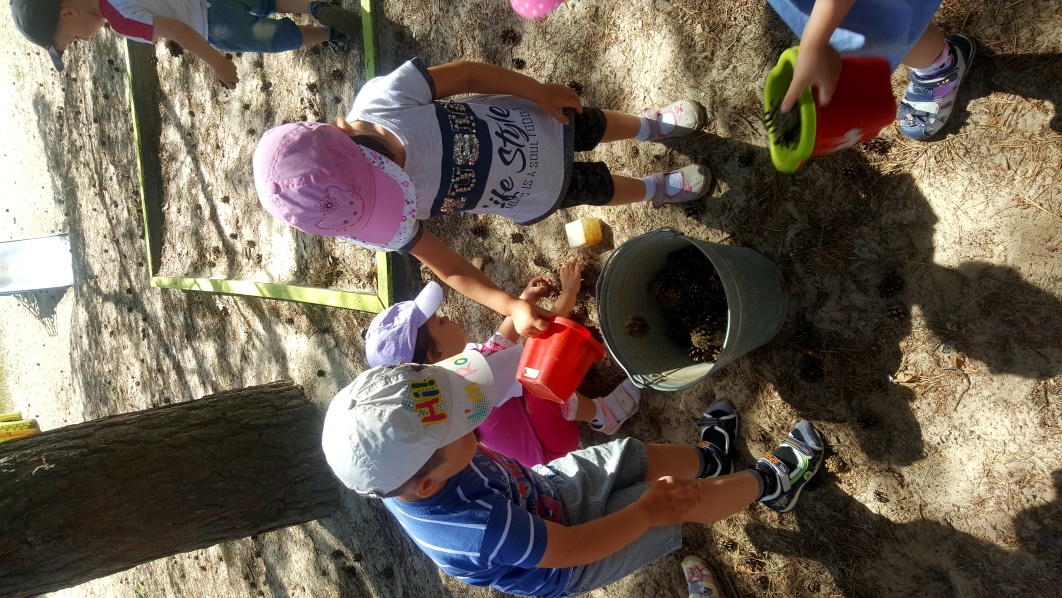 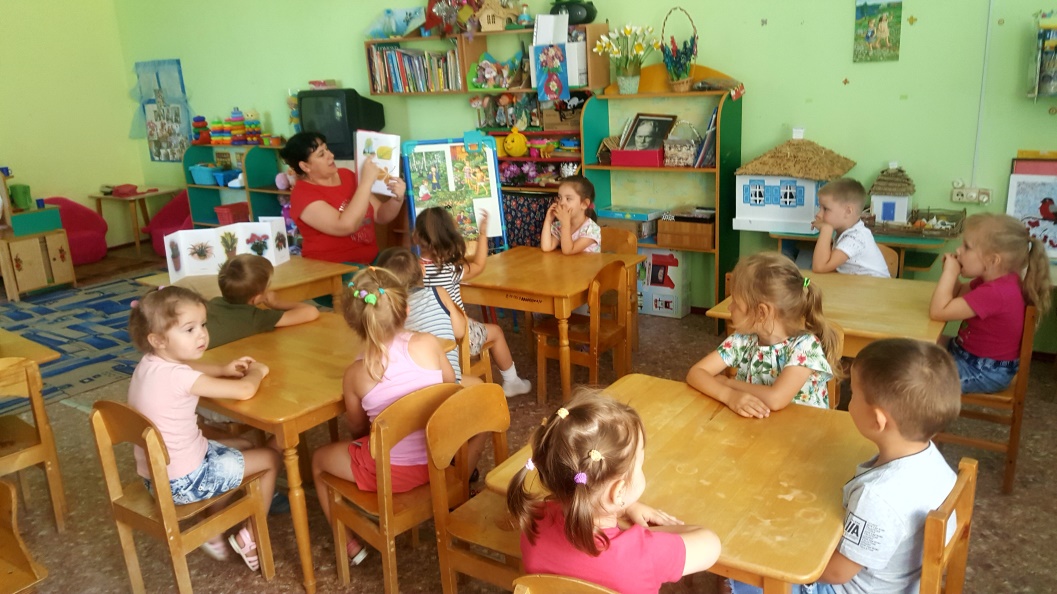 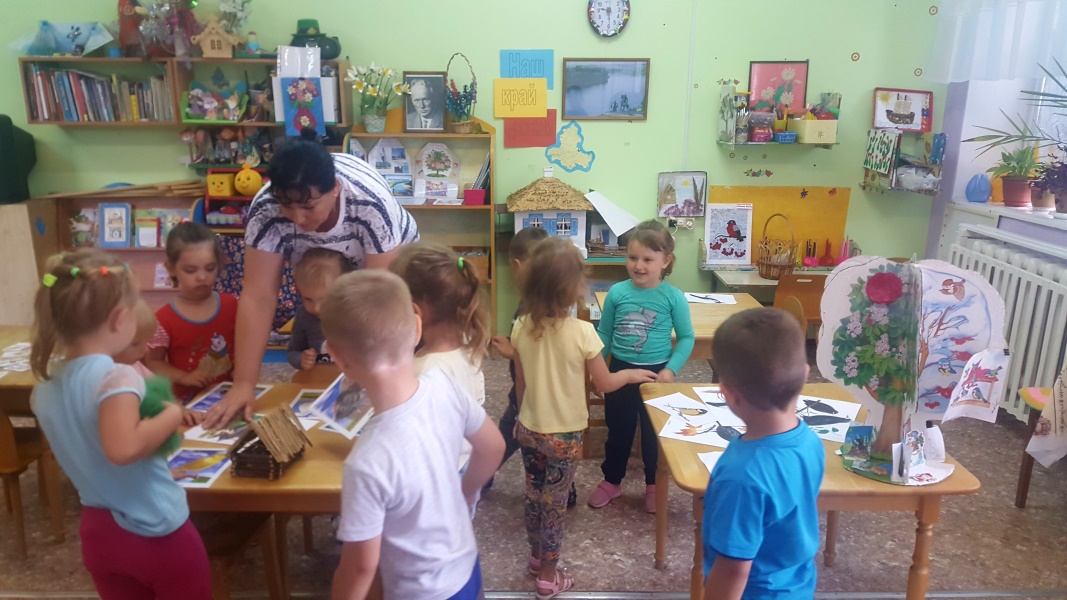 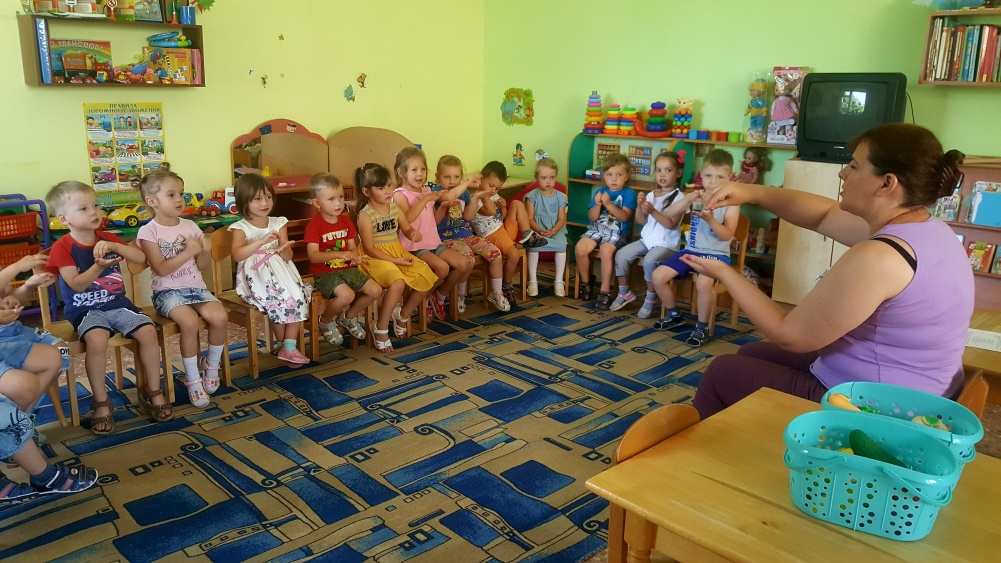 Чтобы развиваться,
 надо заниматься!
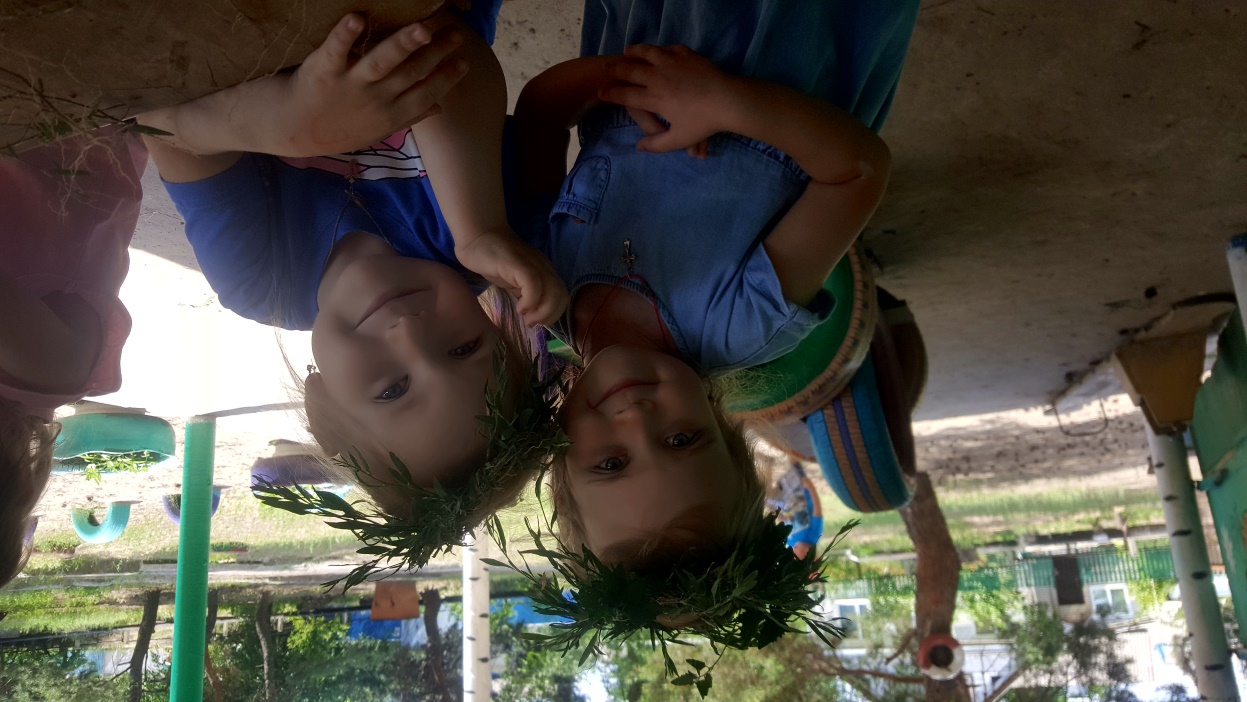 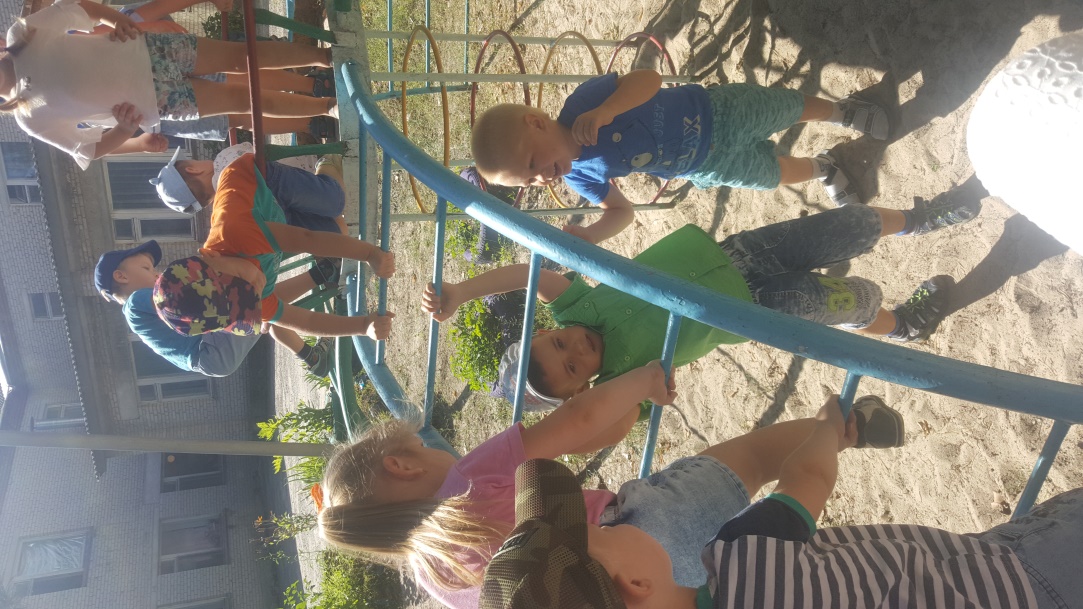 Солнышко вокруг Лучиком играет,
Мы с тобою, друг, Весело гуляем.
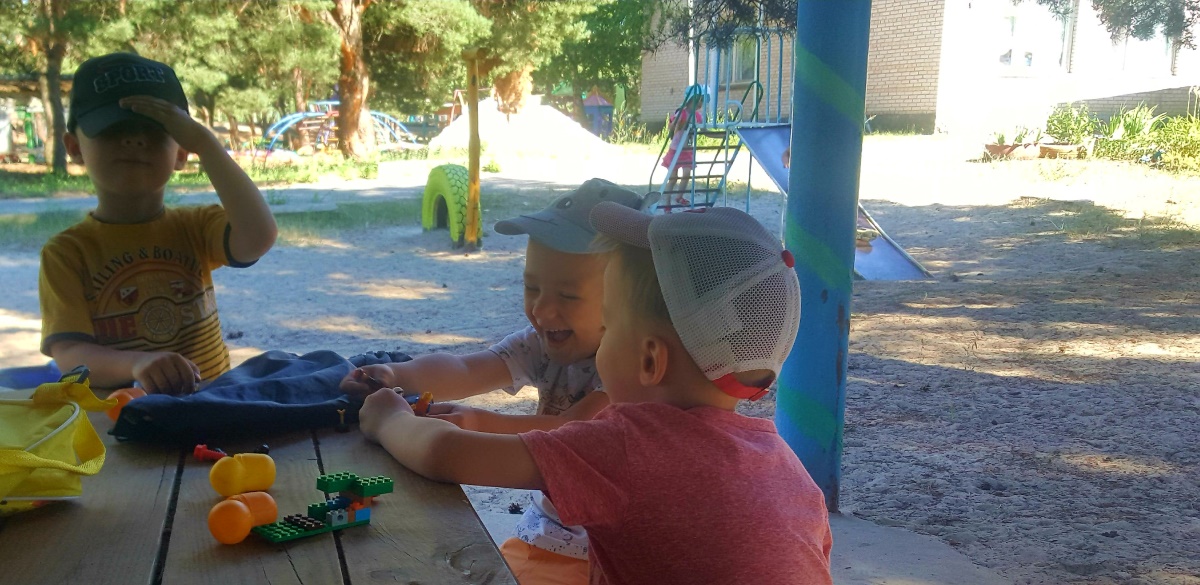 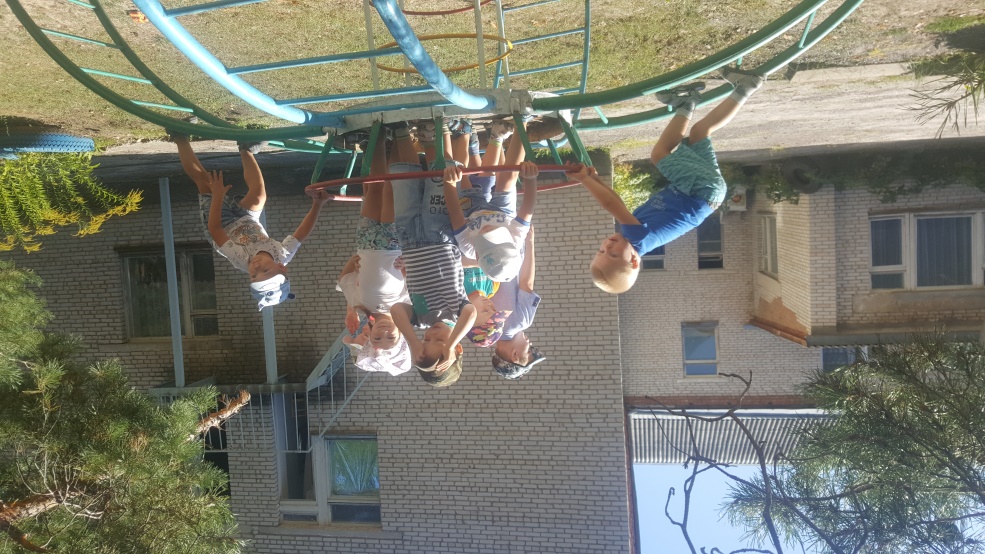 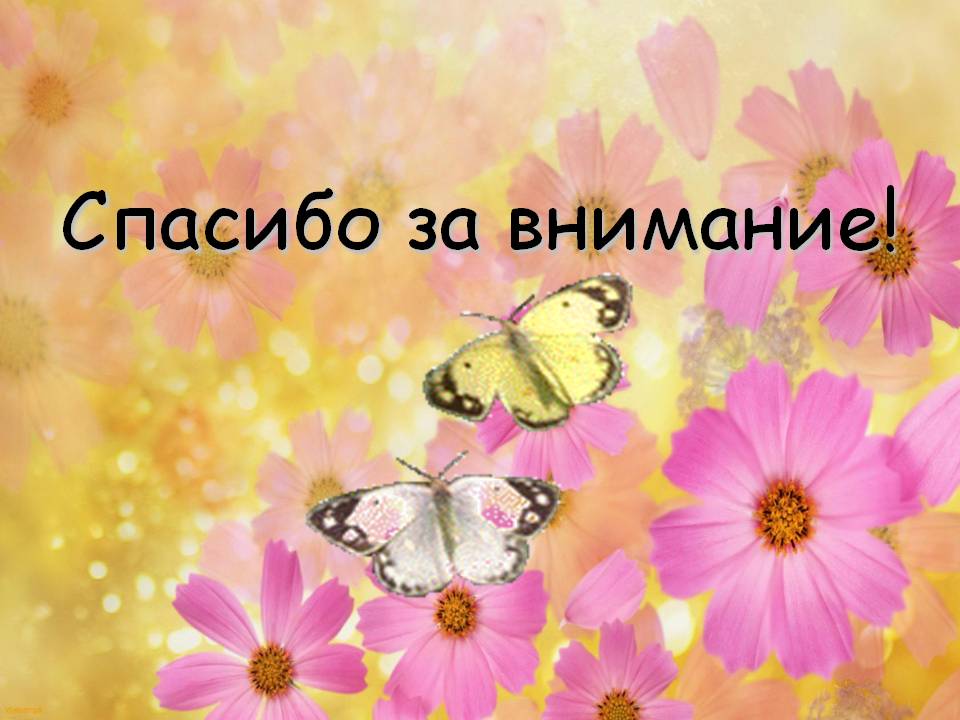 Пакует чемоданы Лето:Жару, цветы кладет в пакеты,И стопкой ровной после сушки –Из одуванчиков подушки.Сложило бережно в кармашек:Лягушек, бабочек, букашек,Жуков и мотылька ночного…— Пора! Я, кажется, готово!В кладовке – соки и соленья,И из смородины варенье.Мой поезд будет ровно в восемь.И не забудьте встретить Осень!
Н.Волкова